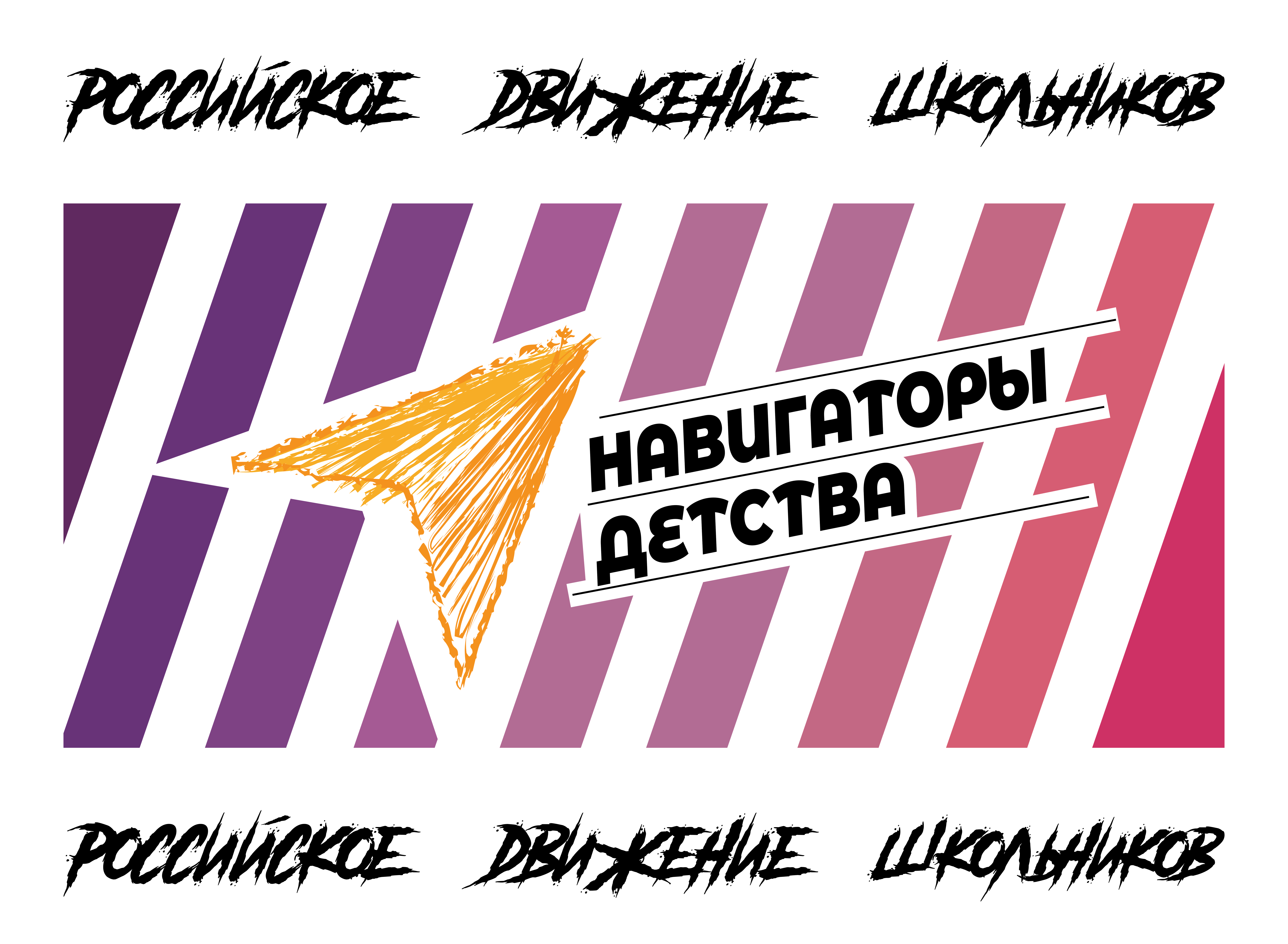 Кто такой советник  директора по воспитанию?
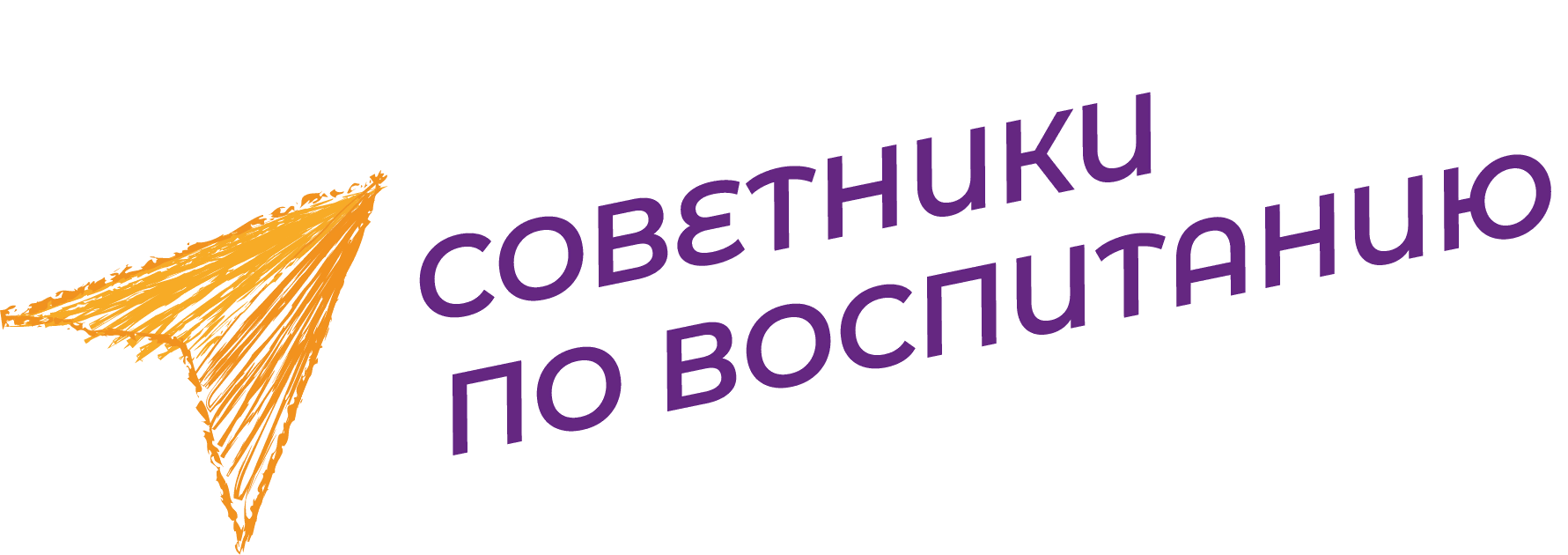 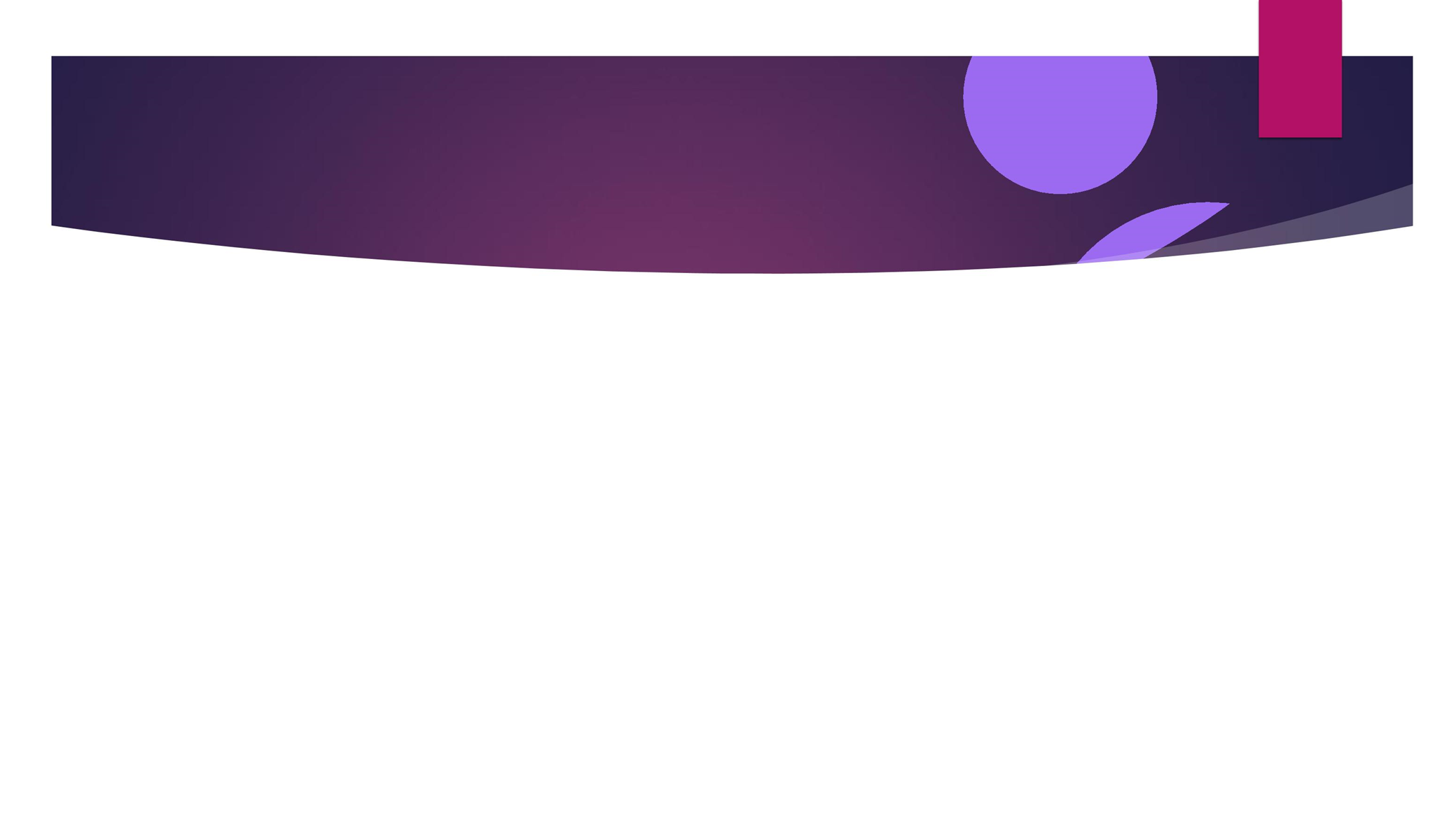 Так кто же такой советник?
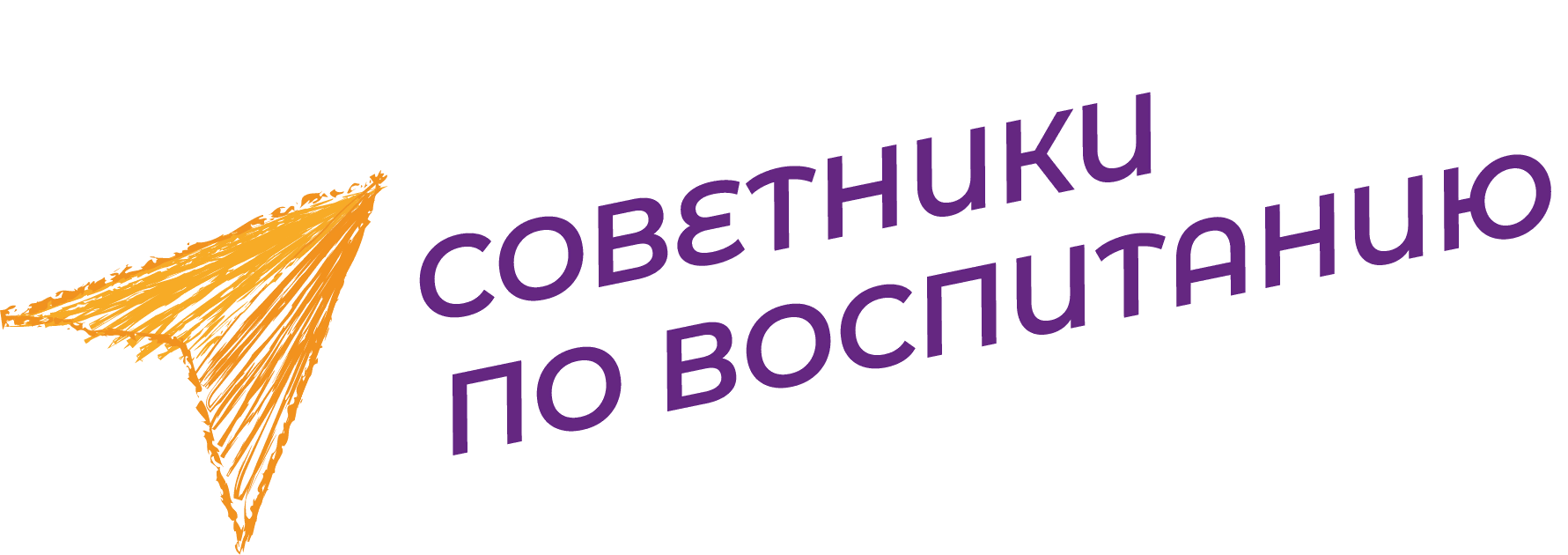 Должность советника в российских школах была инициирована Министерством просвещения в рамках проекта «Патриотическое воспитание граждан РФ», а также Российским движением школьников (РШД). Проект реализуется в партнерстве Министерства просвещения и Российского детско-юношеского центра(РДЦ).

Советники отвечают за внеурочную деятельность (НО НЕ РАБОТАЕТ ЗА ВСЕХ).
   Например, организуют культурные и спортивные мероприятия для детей, патриотические слеты и акции, «вовлекают детей в юнармейские проекты» и способствуют «воспитанию личности на основе духовно-нравственных традиций».
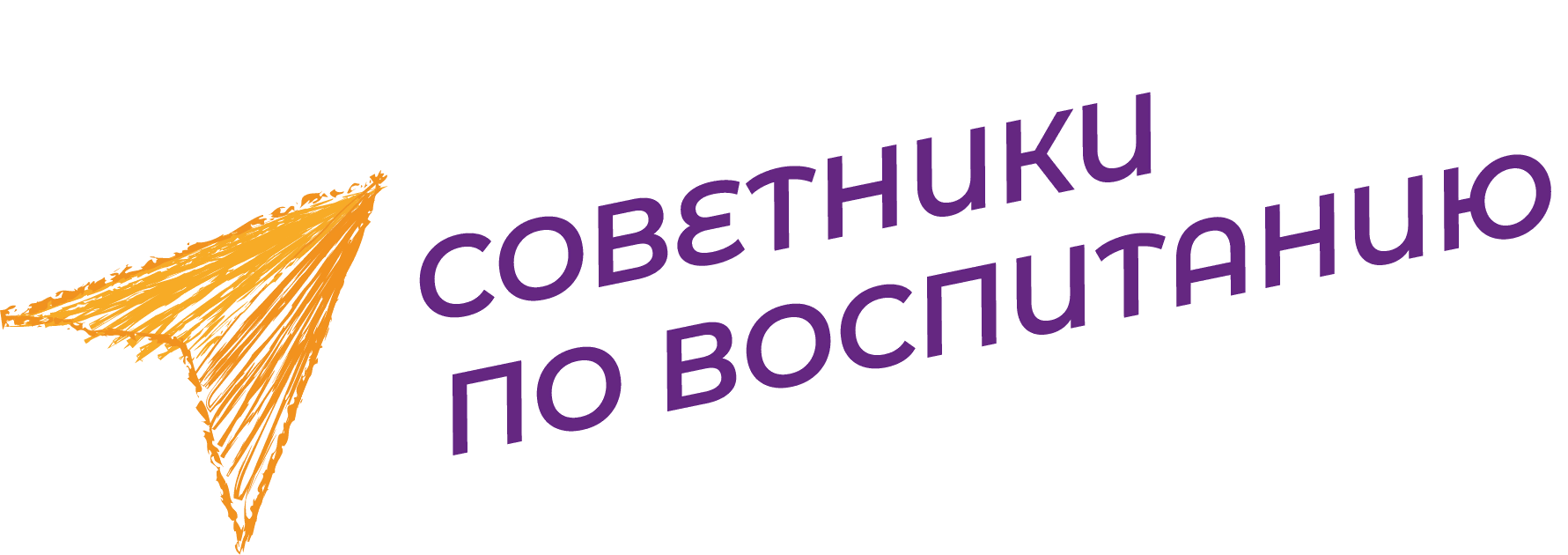 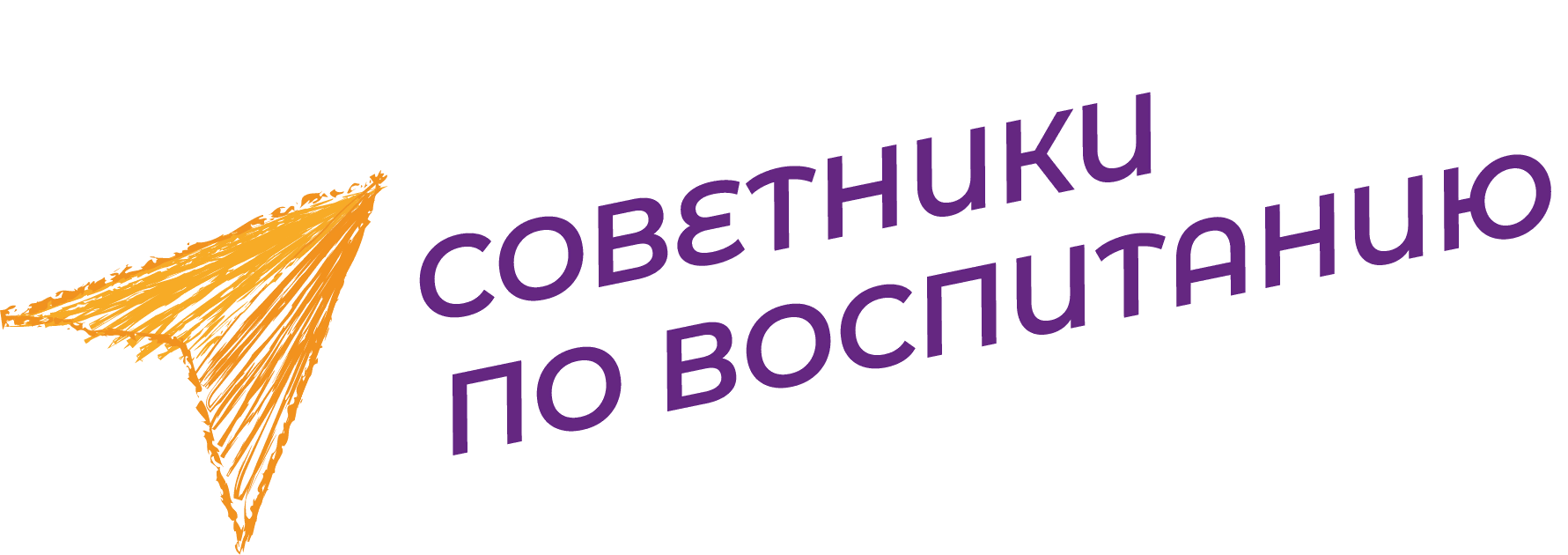 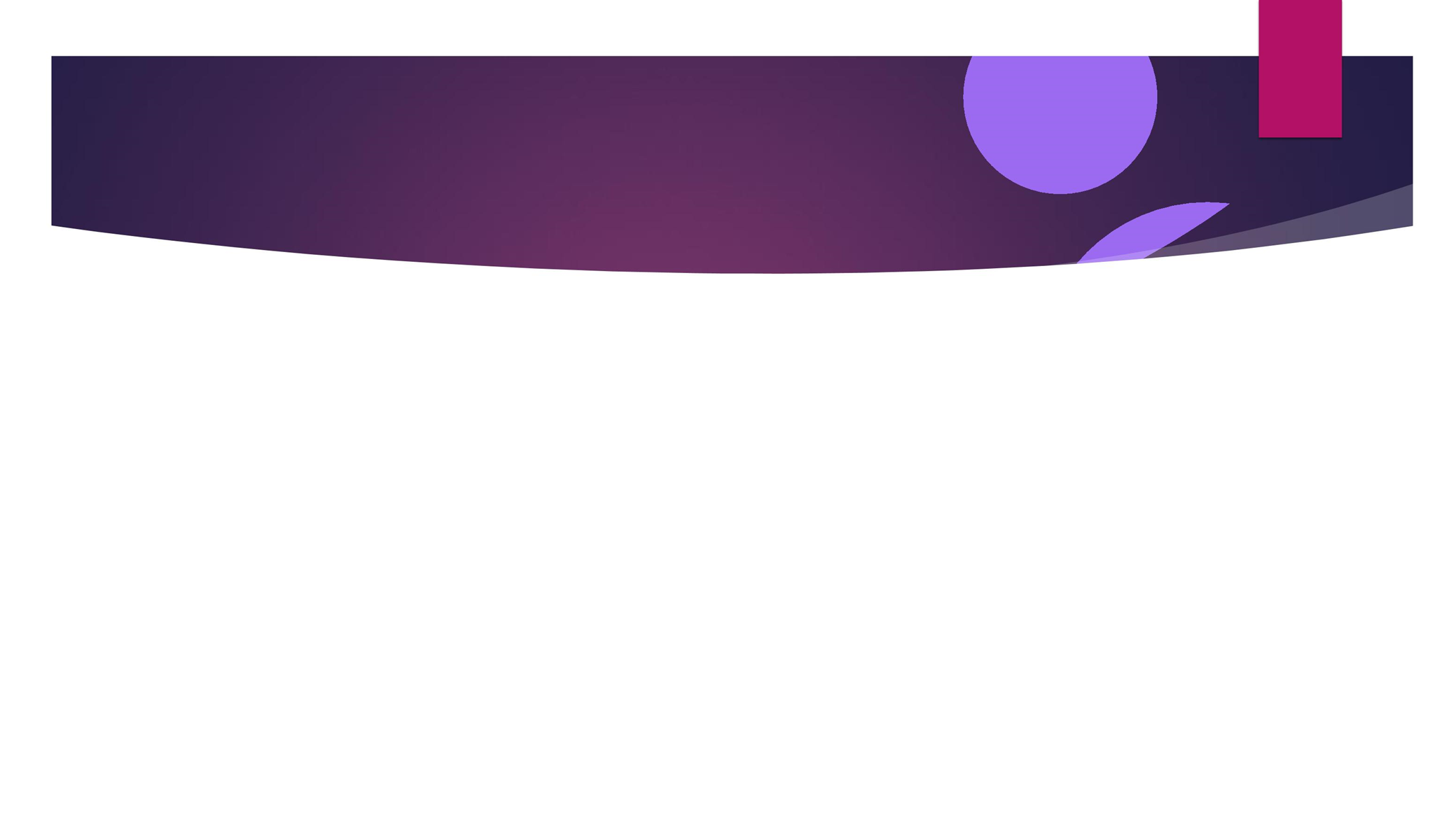 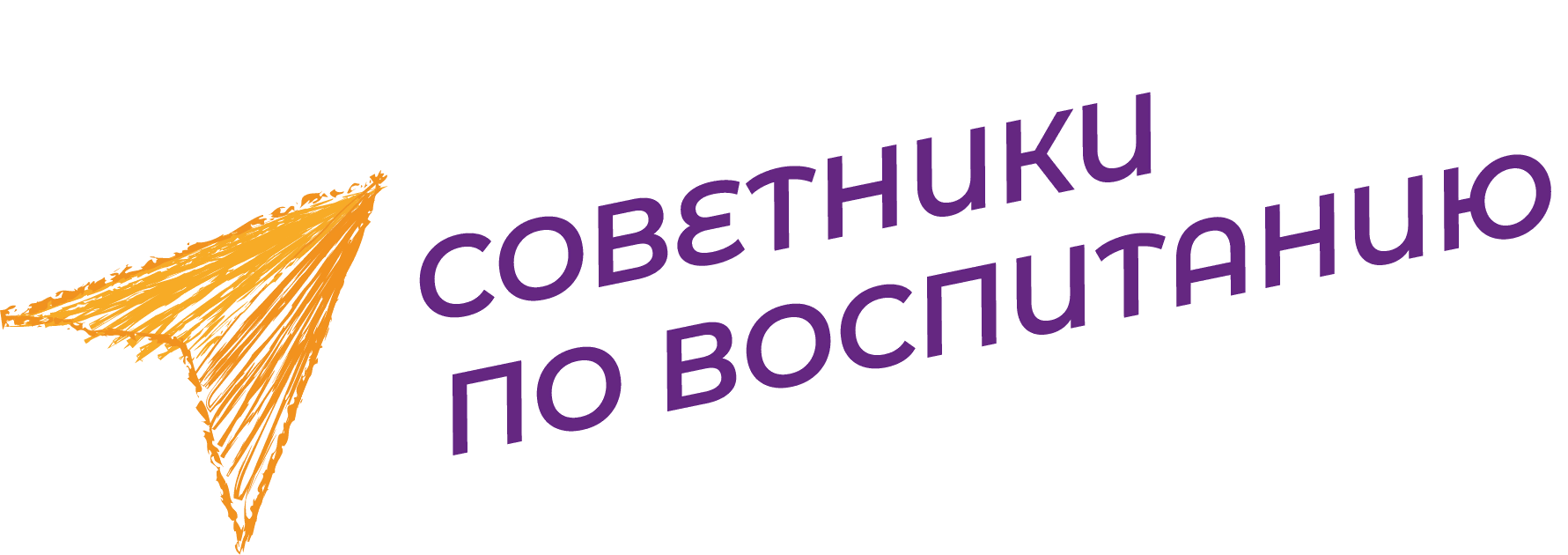 Отличие деятельности советника от других
Делаем вывод, что советник это практик!
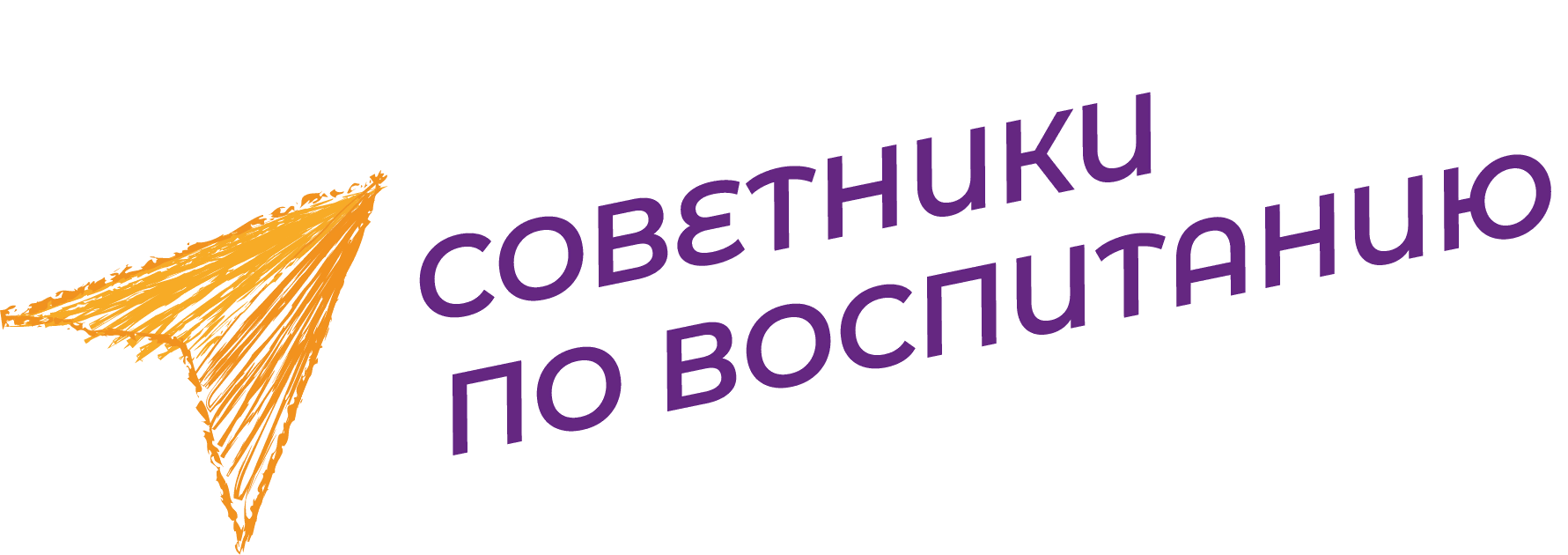 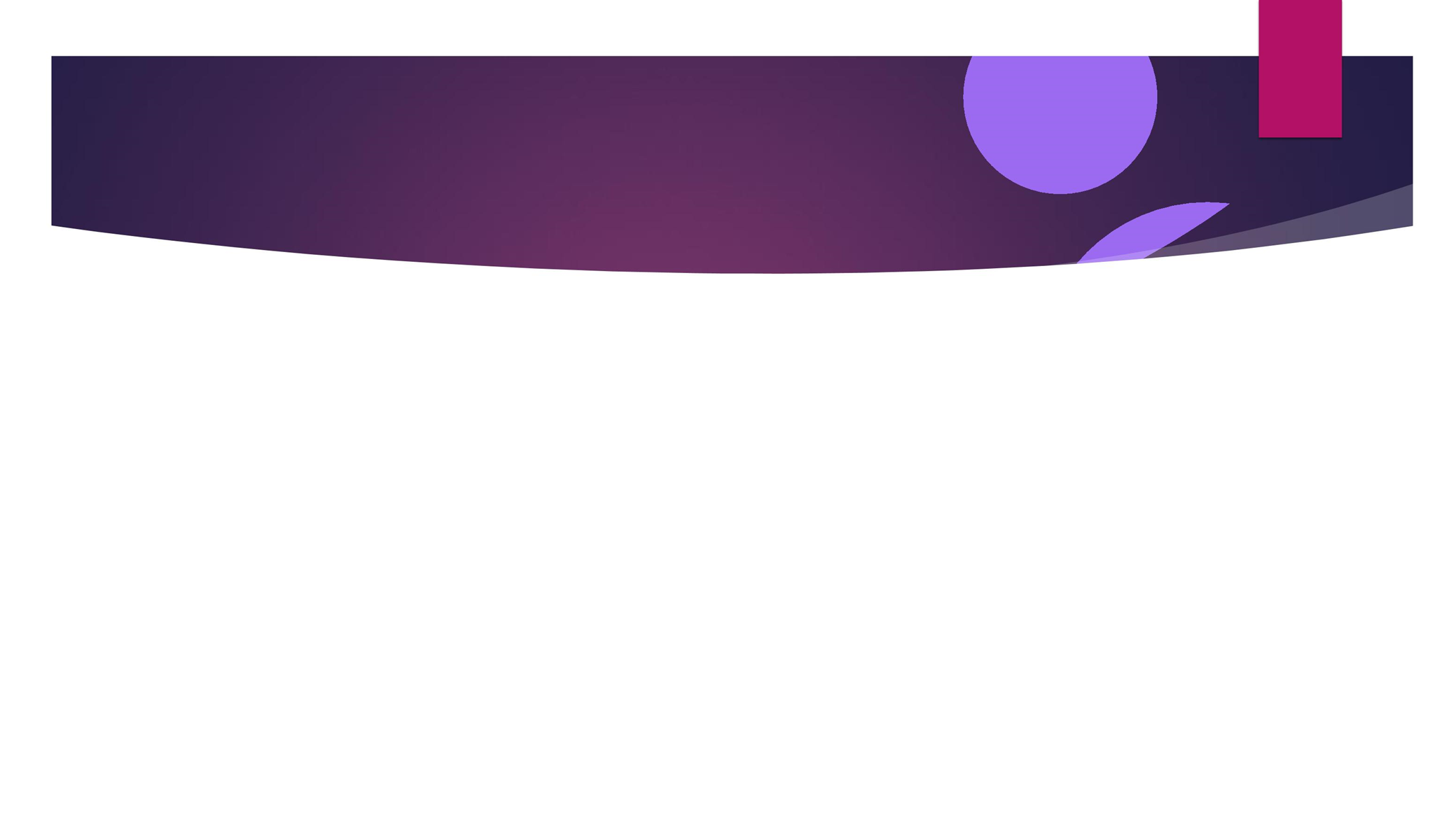 С кем взаимодействует советник?
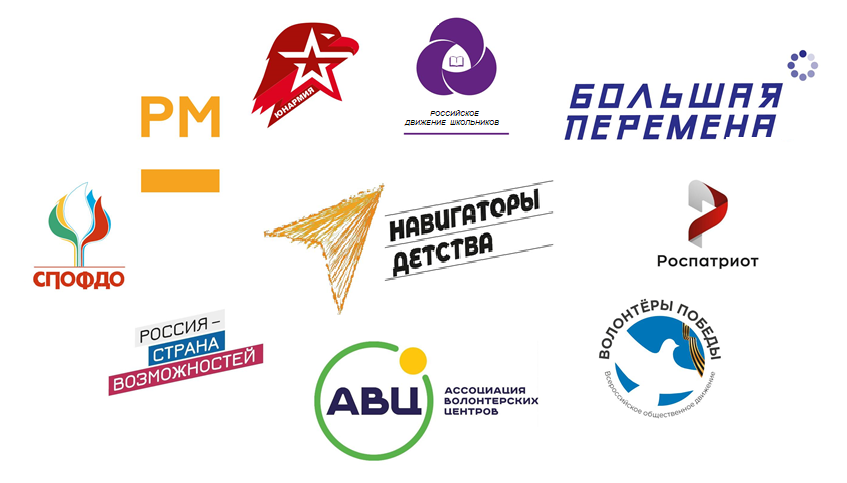 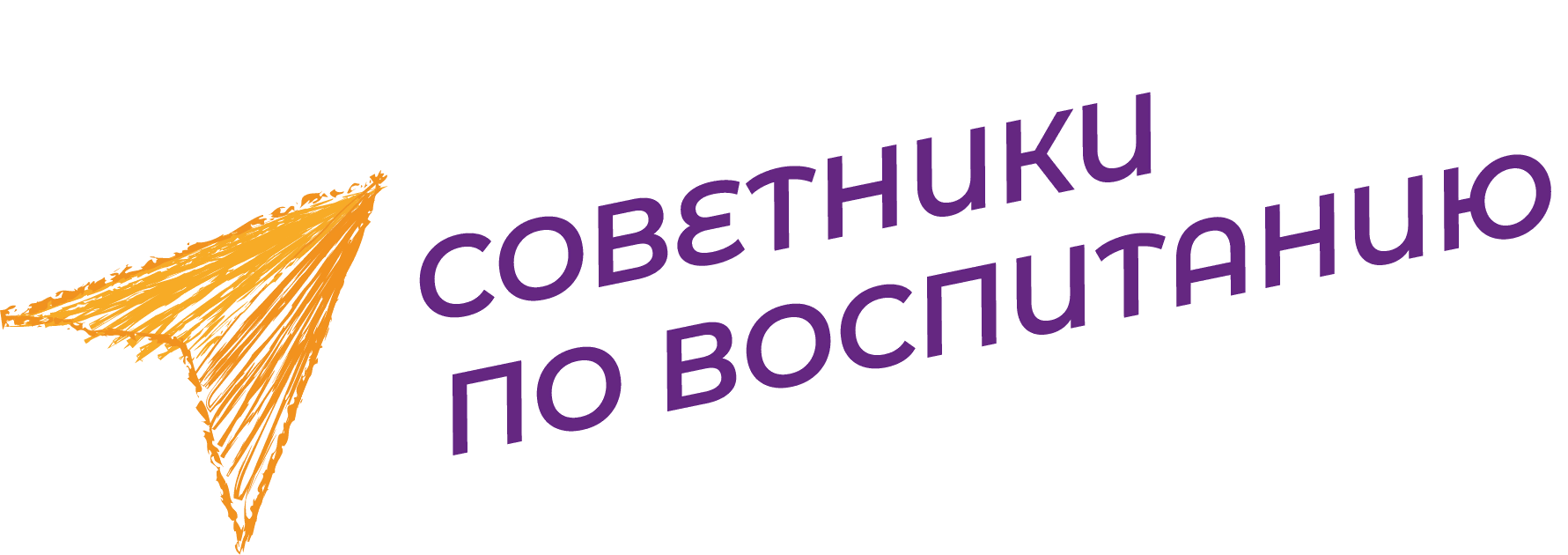 Общественные организации
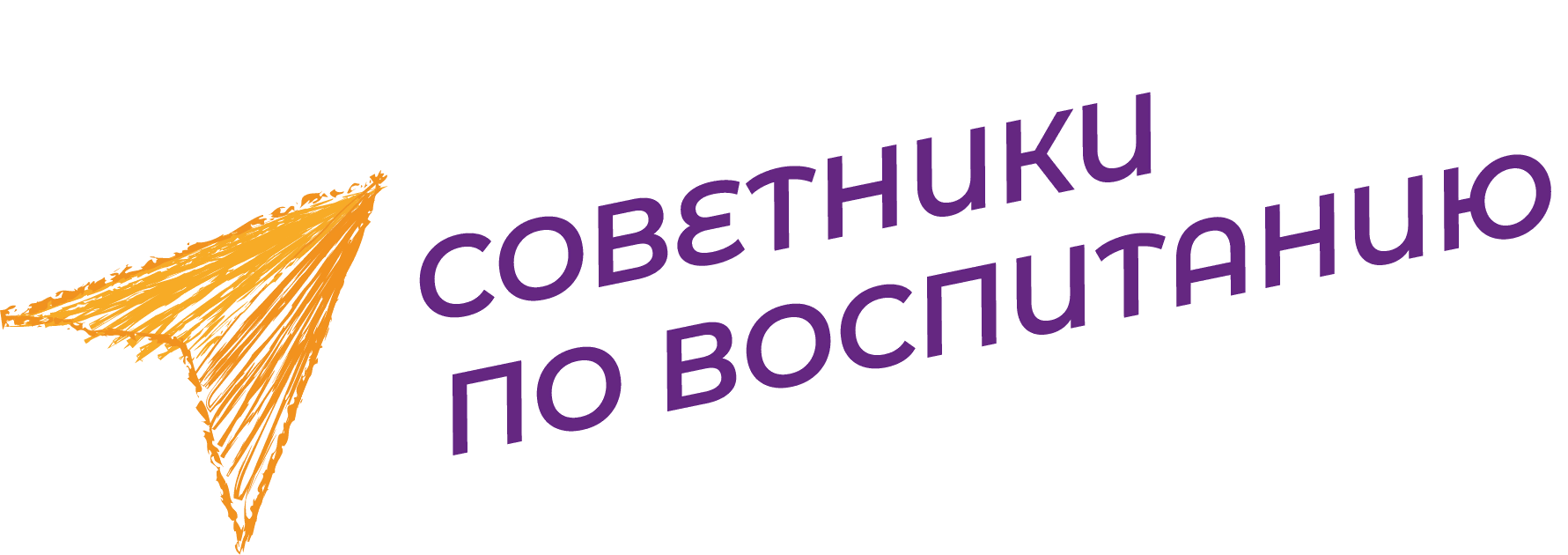 Педагогический состав
 школы
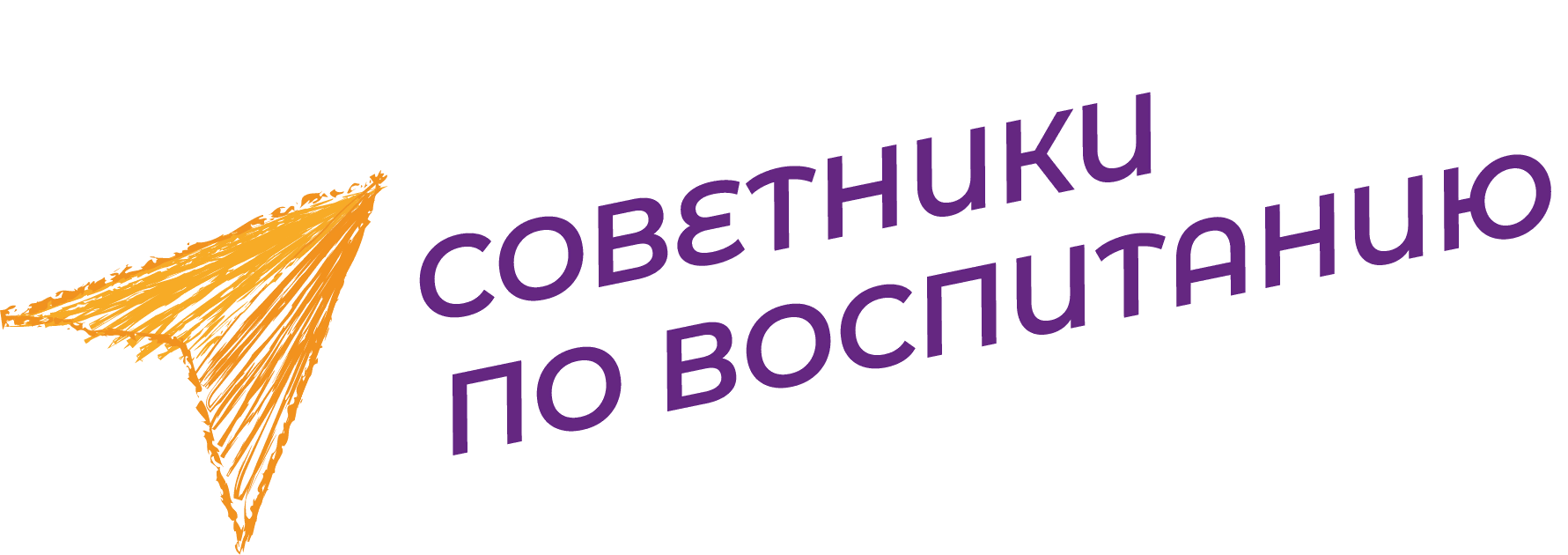 Социальные партнеры
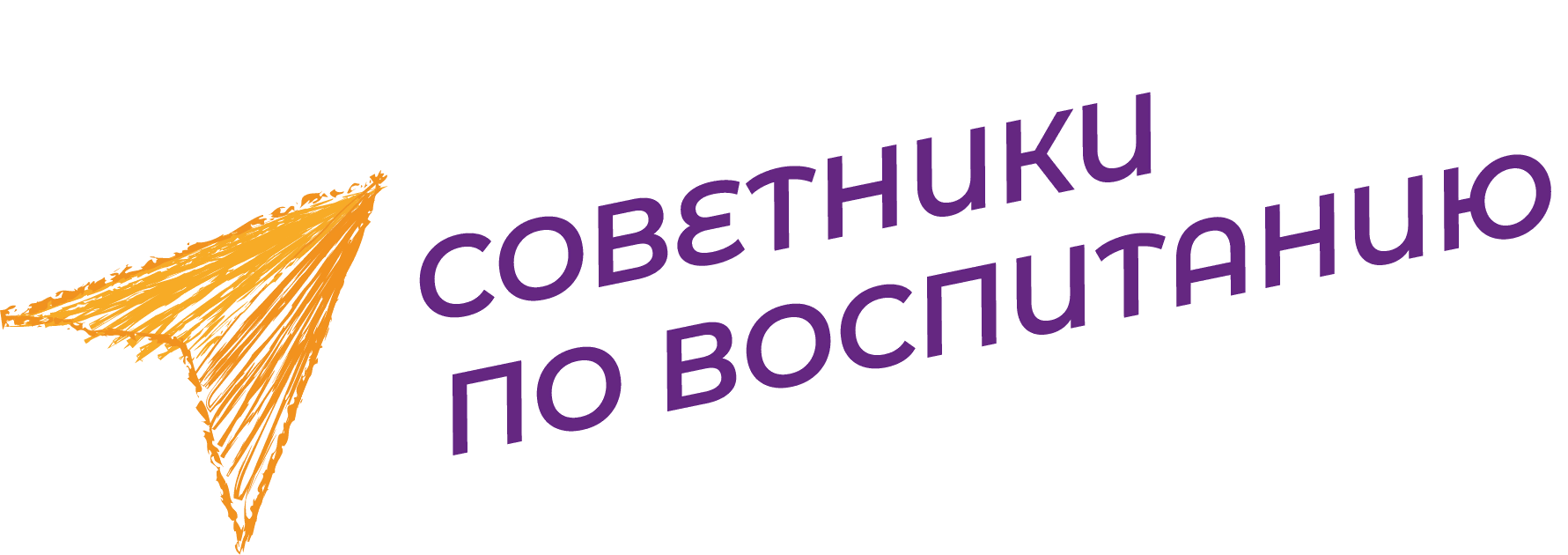 Ресурсный центр РДШ
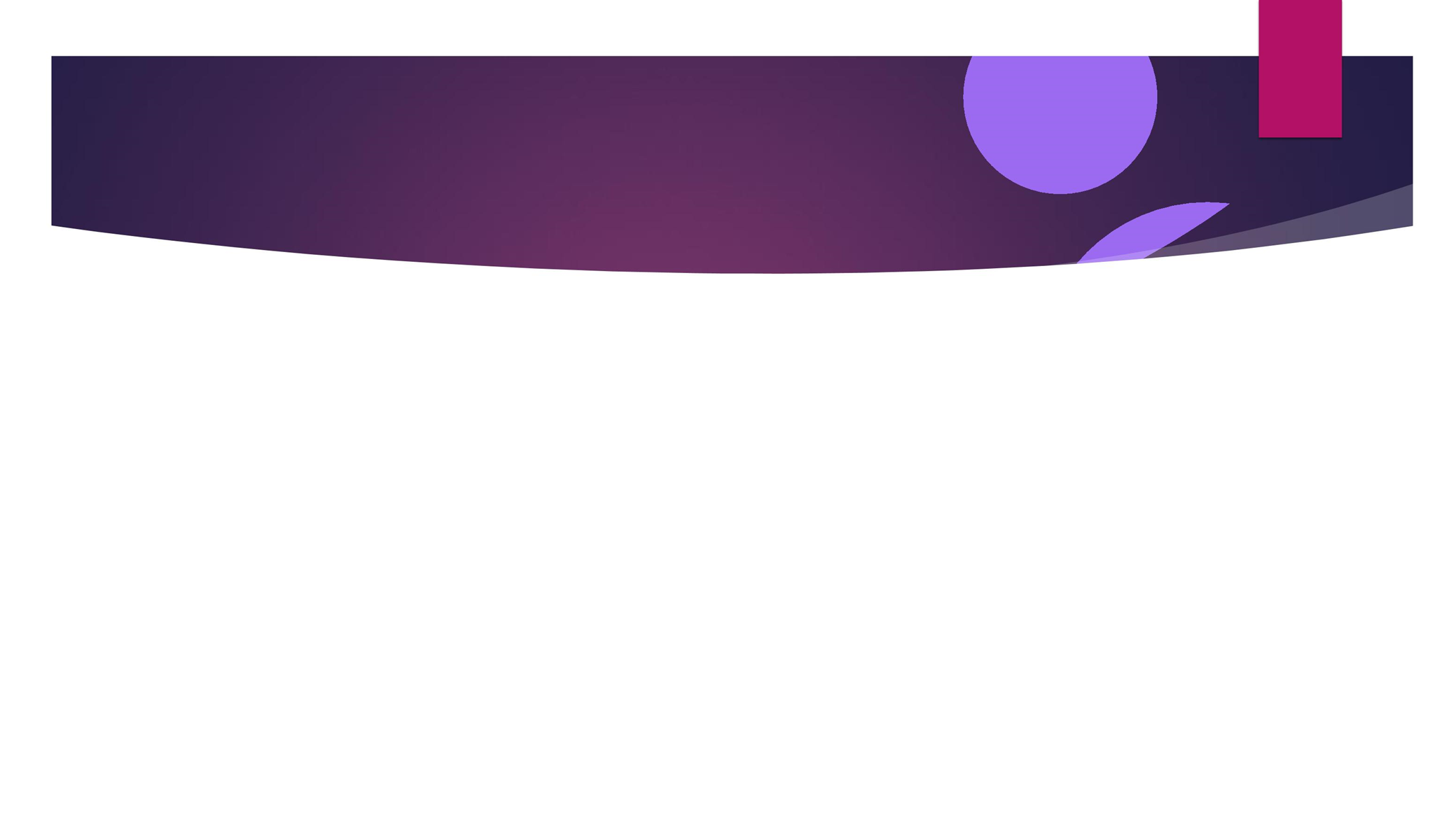 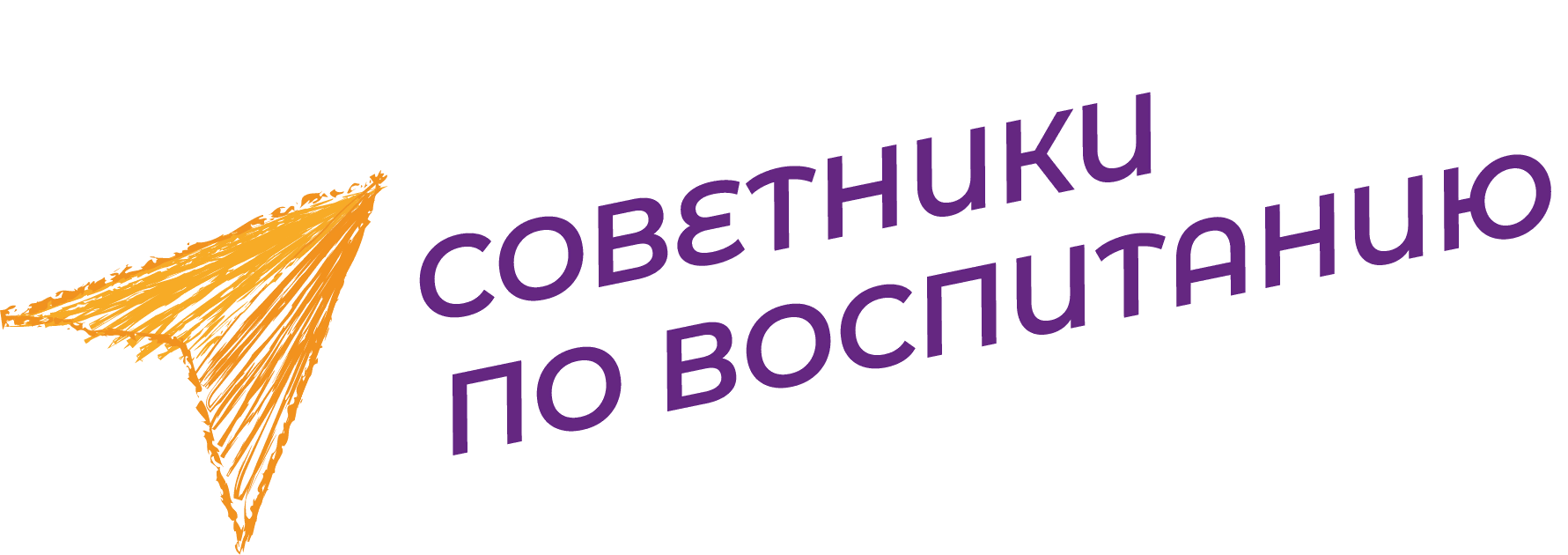 Система взаимодействия советника
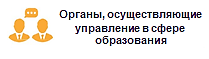 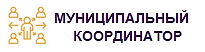 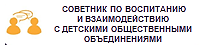 АДМИНИСТРАЦИЯ
 КОЛЛЕДЖА
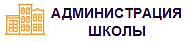 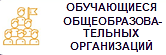 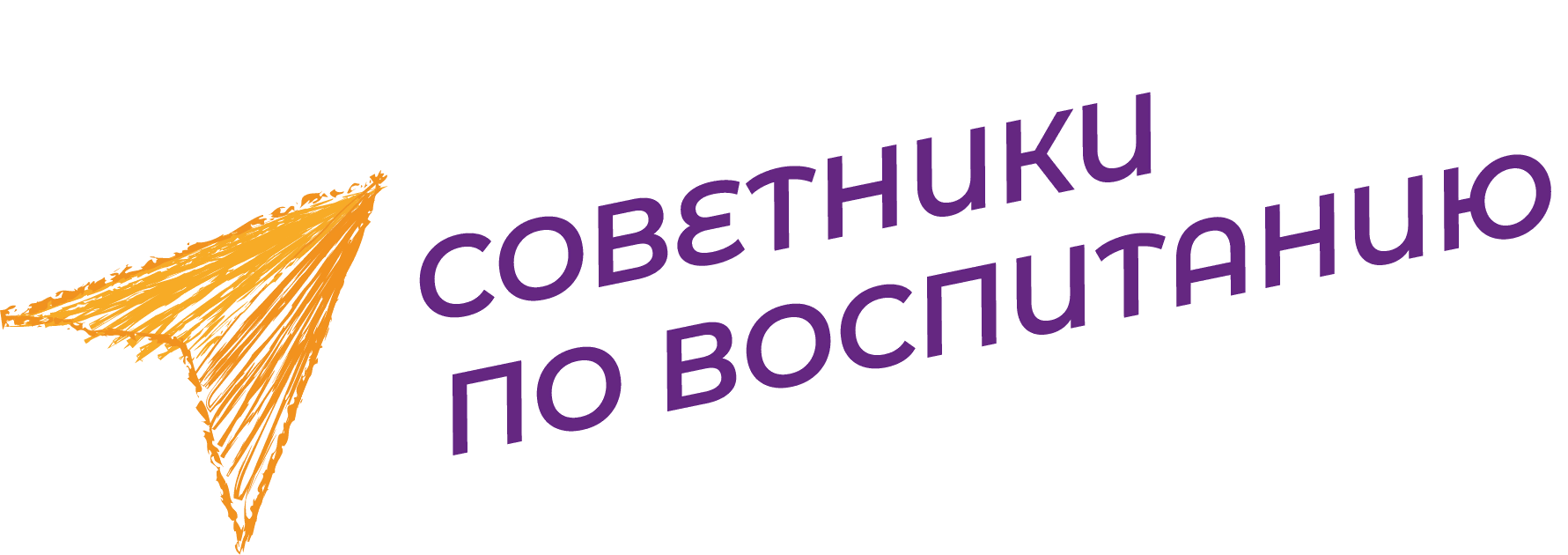 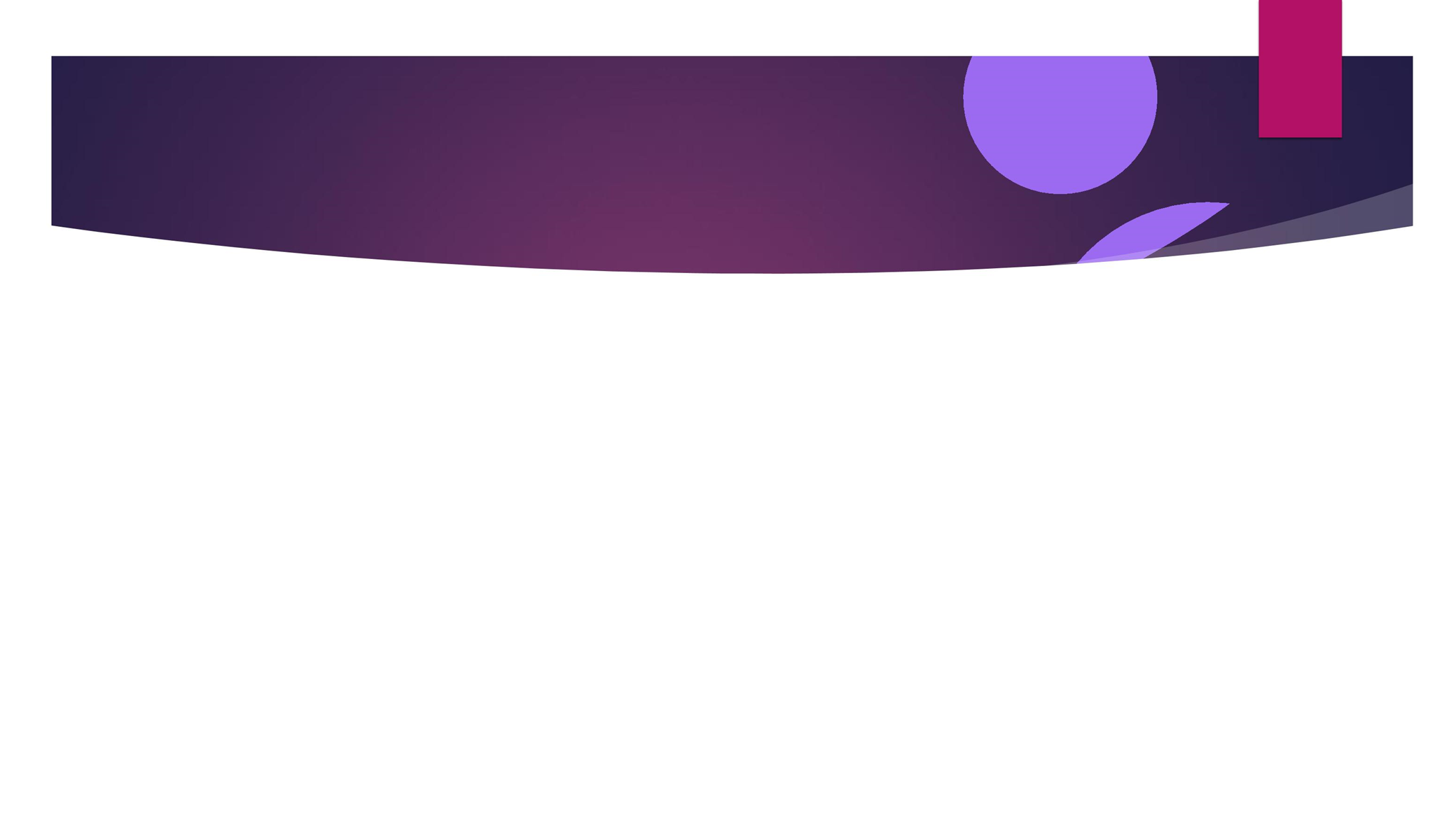 Информационные ресурсы реализации проекта
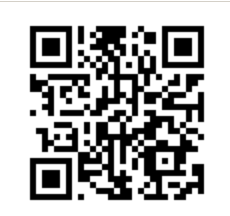 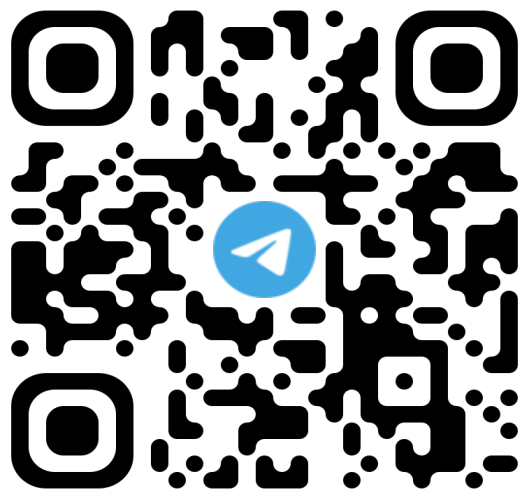 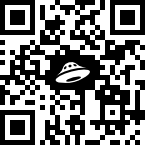 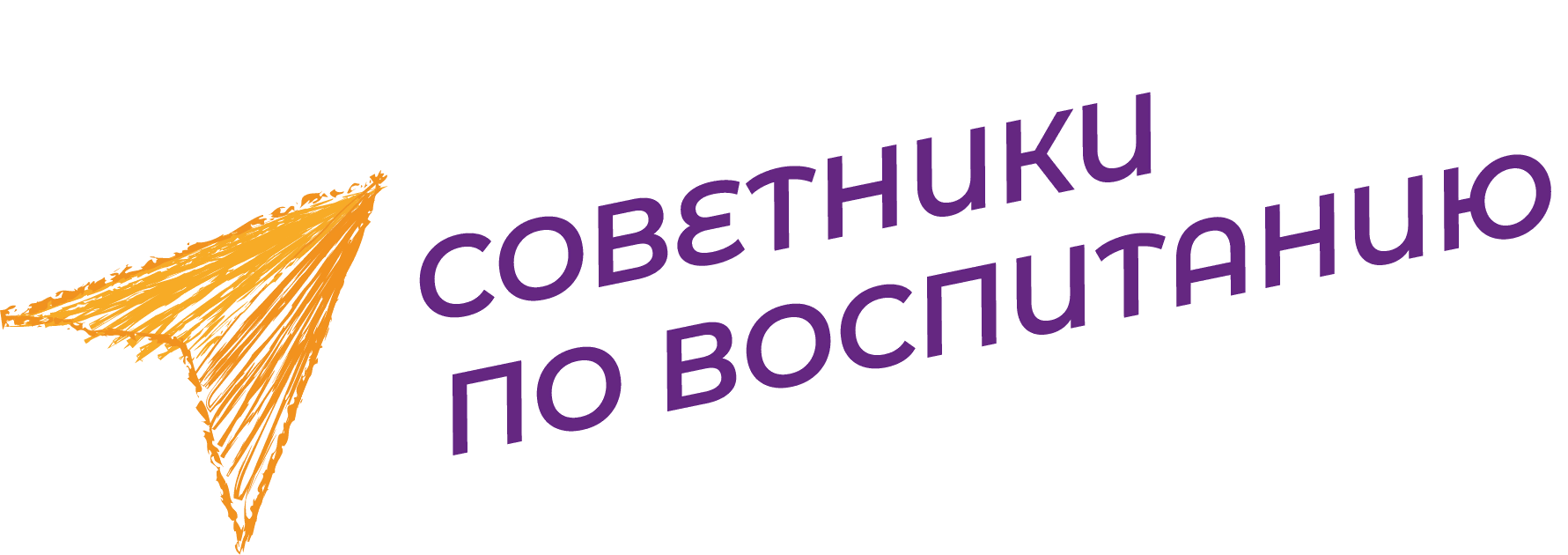 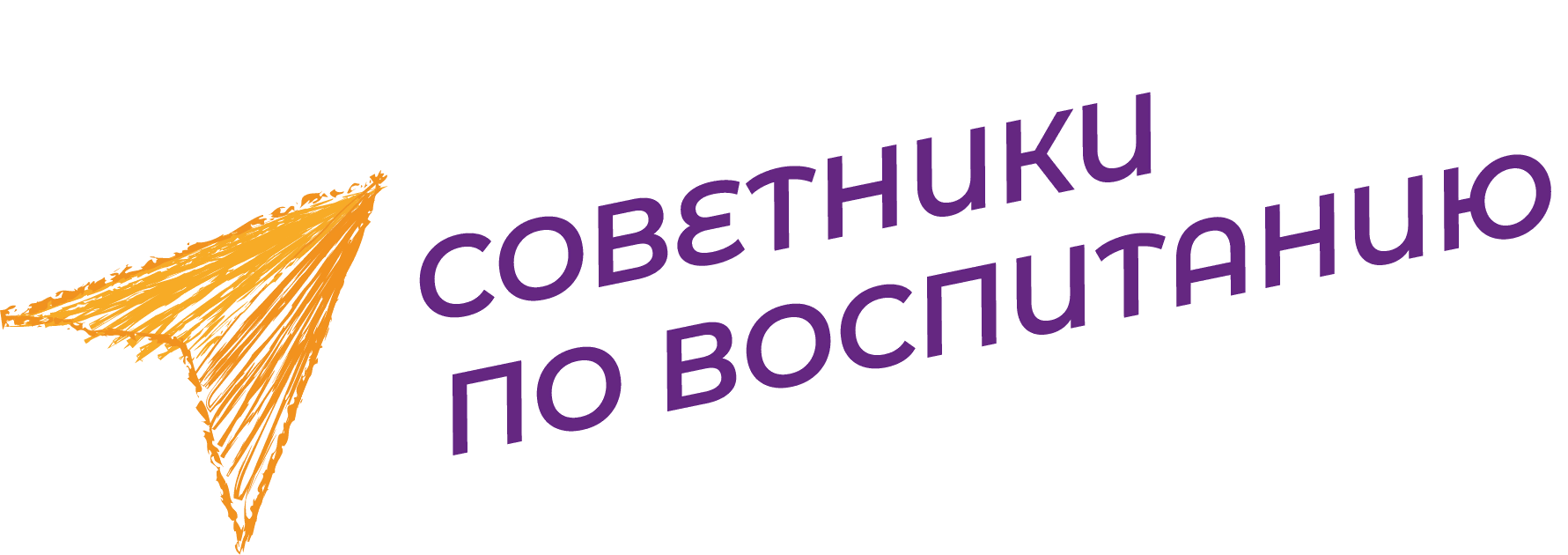 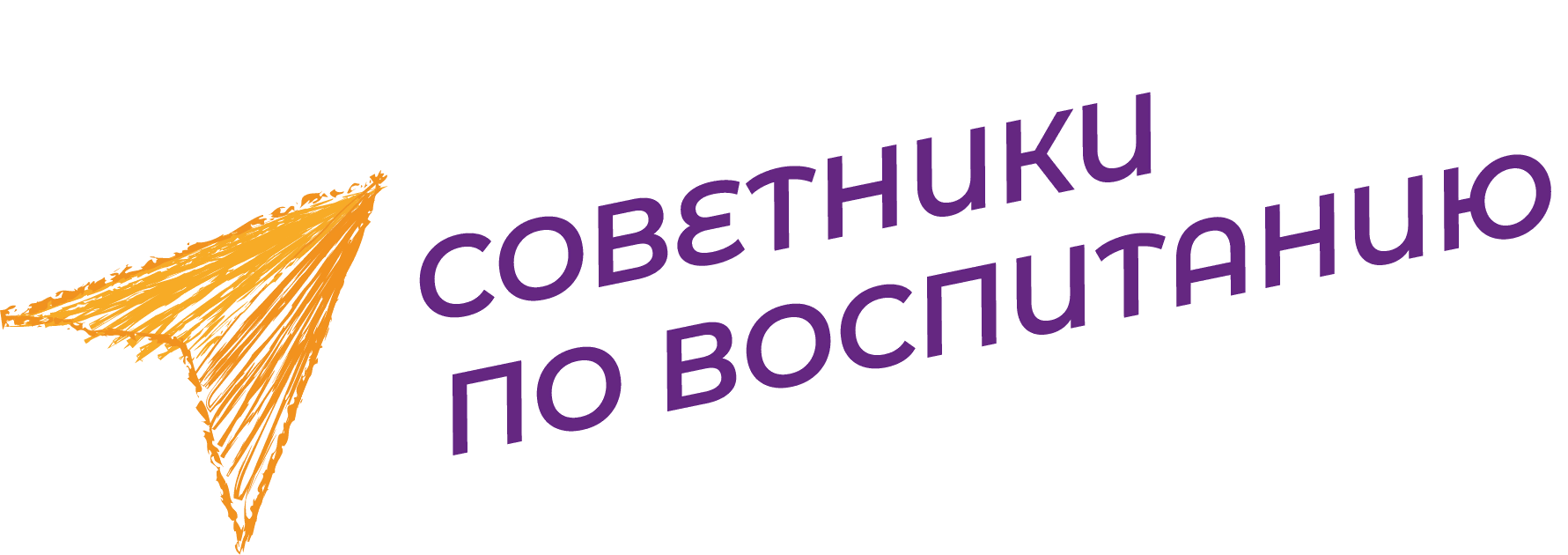 Документация советников
Группа ВК
Telegram канал